Visualizing COVID19 and Community Indicators
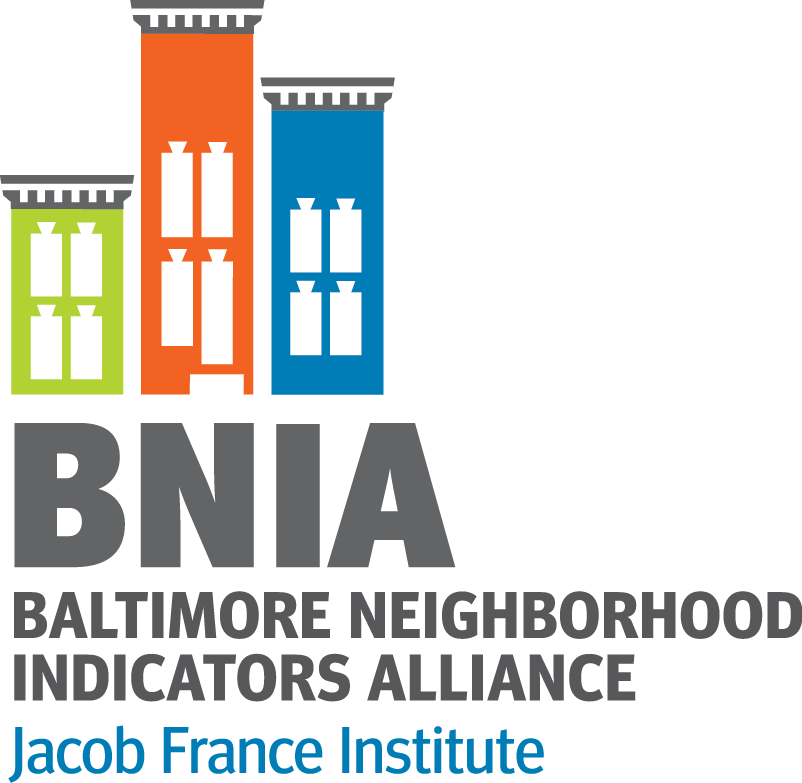 Cheryl KnottResearch Manager
May 25, 2021
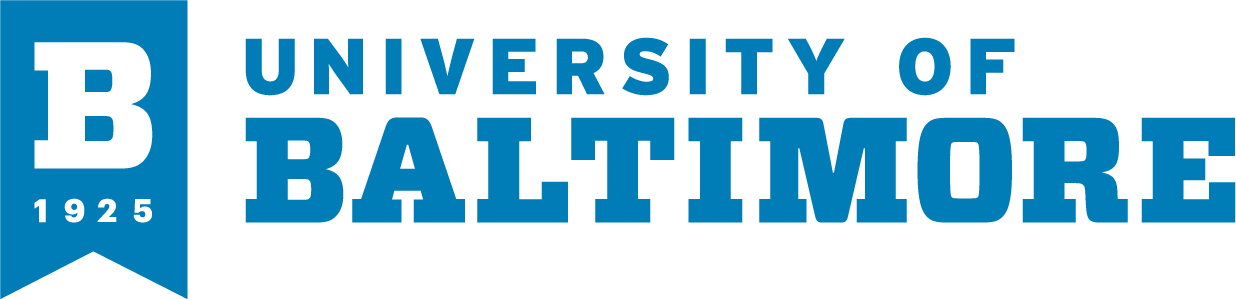 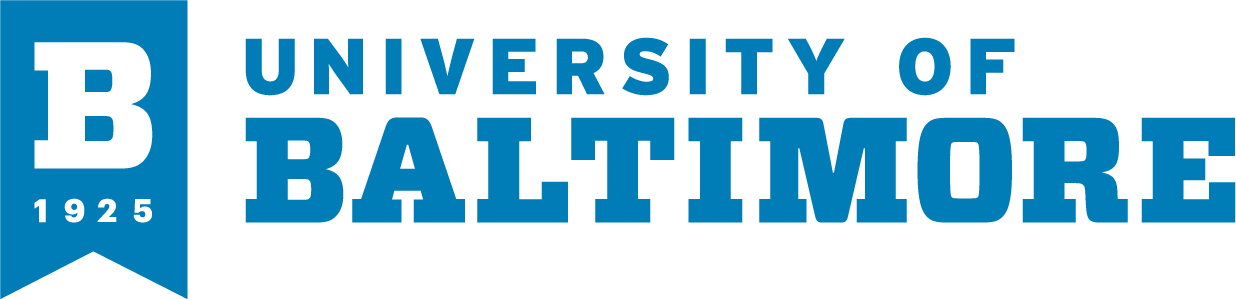 About BNIA-JFI
Bniajfi.org@bniajfi
Non-profit started about 20 years ago by local stakeholders, now housed within Jacob France Institute at University of Baltimore
“One-stop-shop” for comprehensive, non-partisan data indicators and training
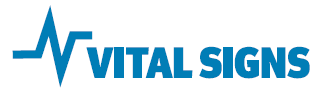 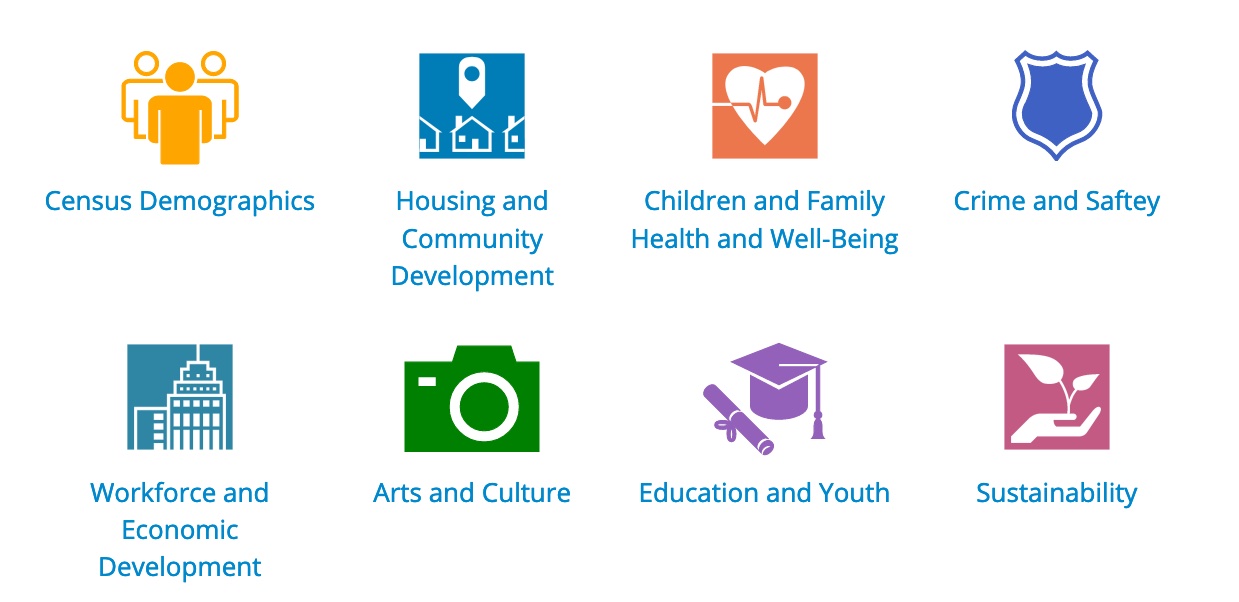 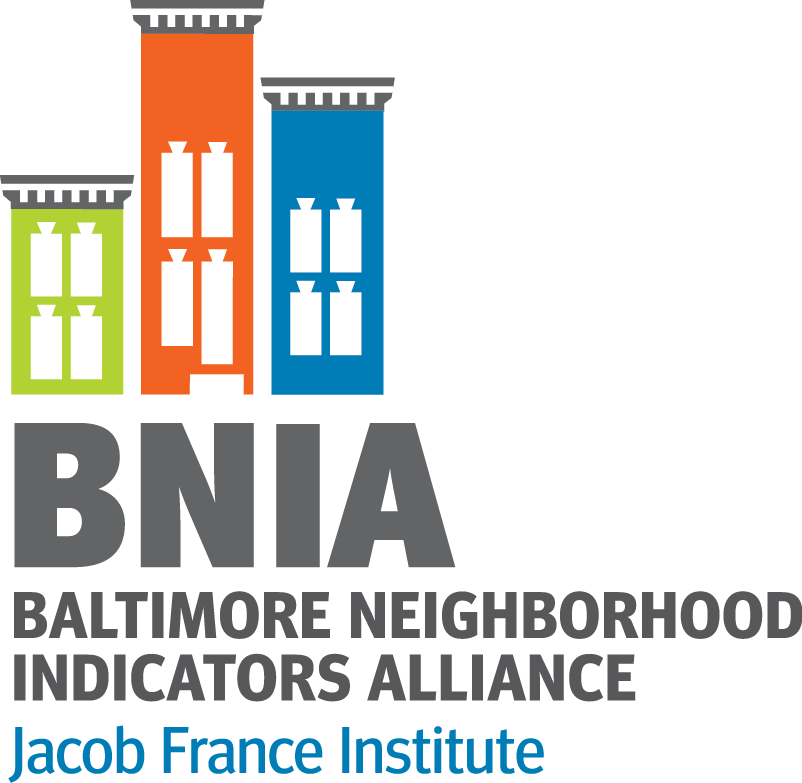 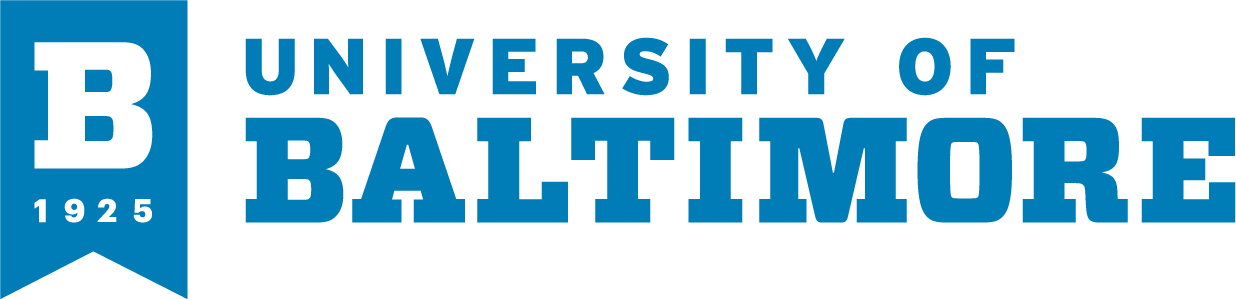 COVID-19 Questions
Bniajfi.org@bniajfi
What populations (people) are vulnerable to coronavirus?
What are the implications of the stay-at-home order?
What do people need help with?
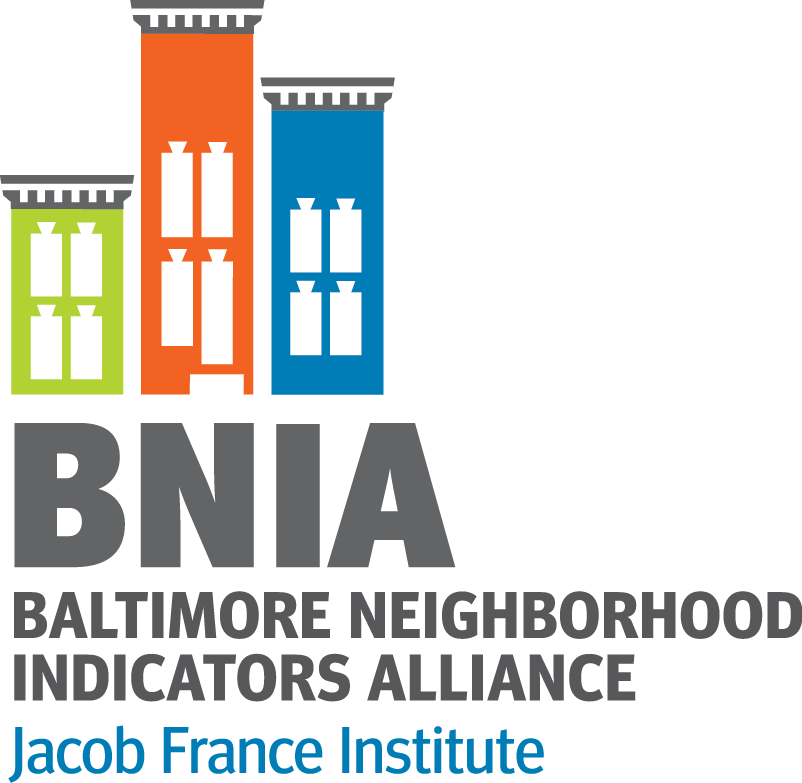 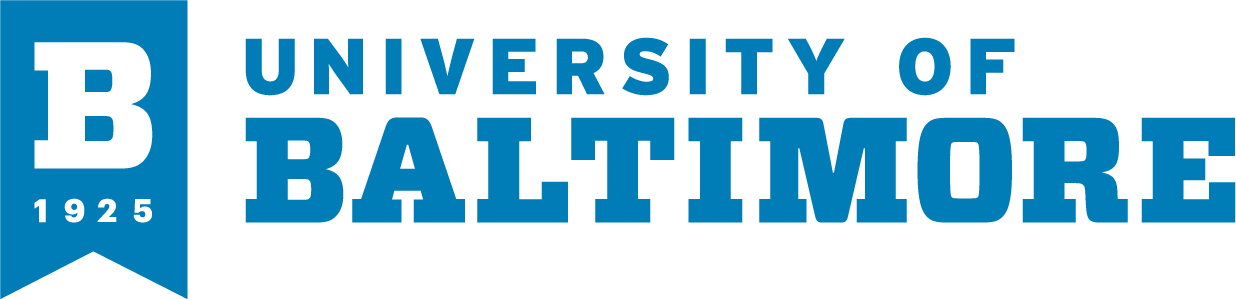 Bniajfi.org@bniajfi
Infographic: Lives Saved
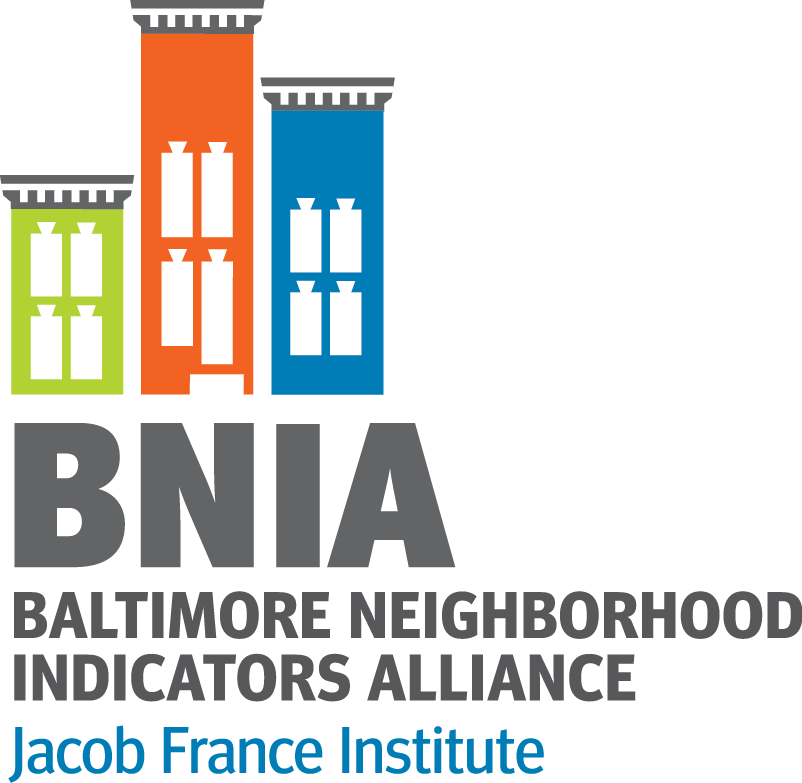 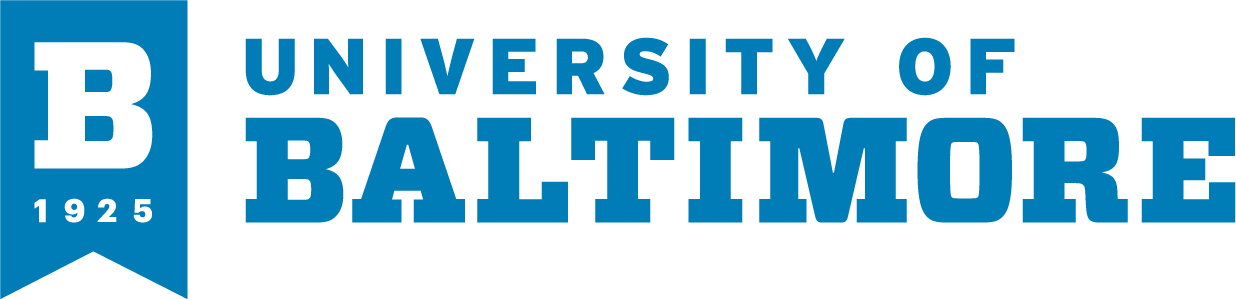 Web Map: COVID-19 Cases and Indicators
Bniajfi.org@bniajfi
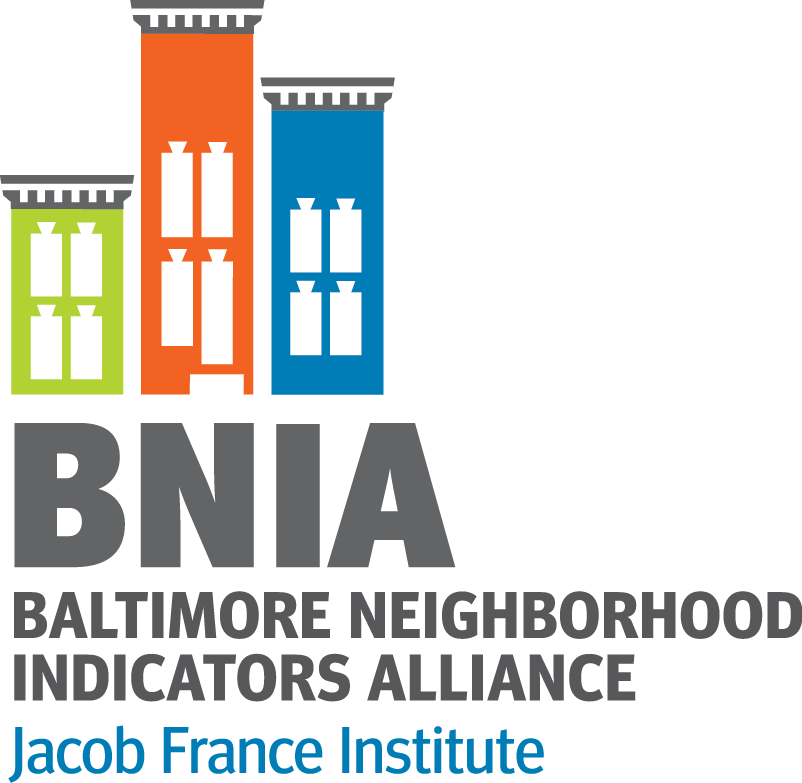 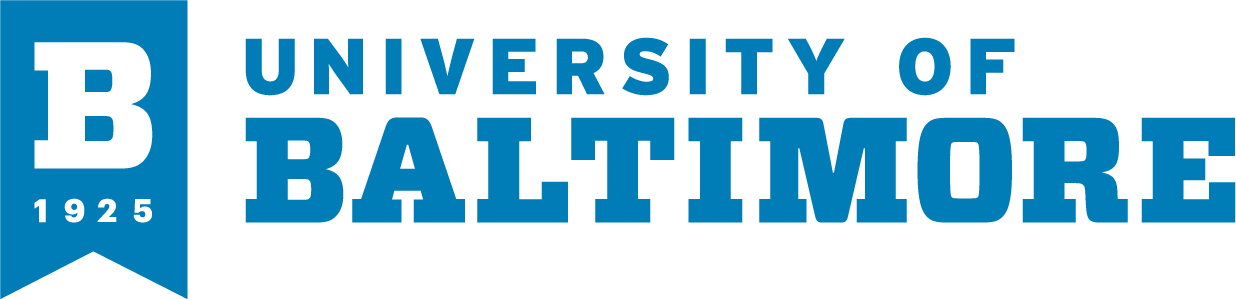 Web Map: COVID-19 Cases and Indicators
Bniajfi.org@bniajfi
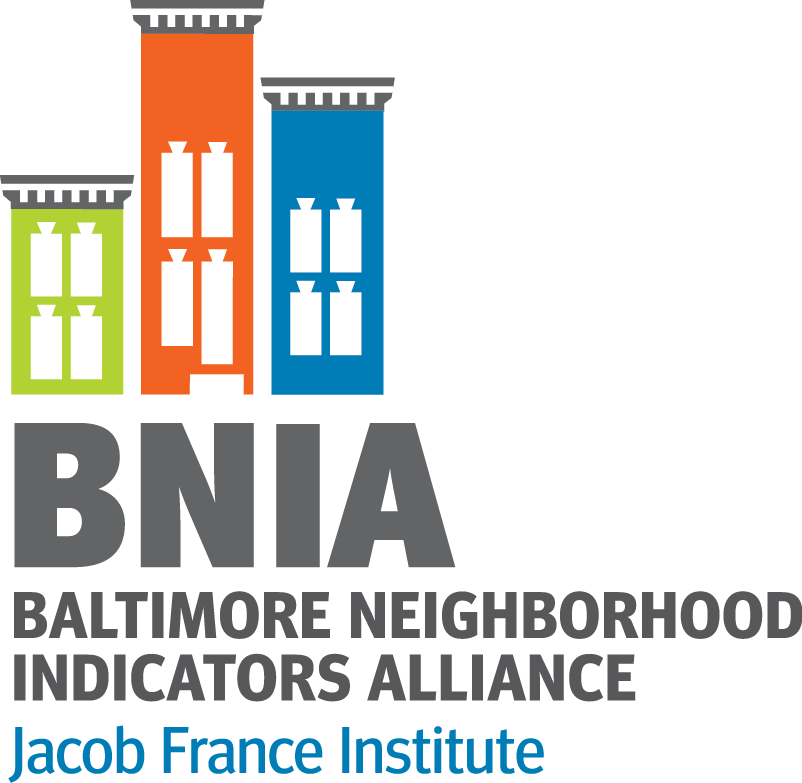 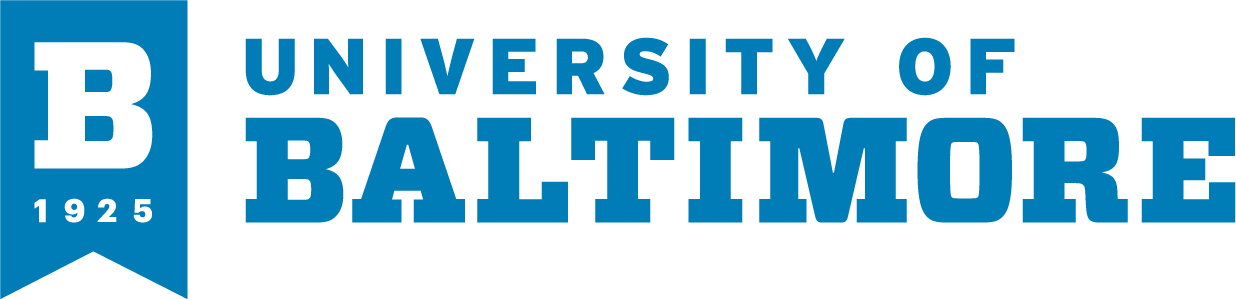 Web Map: COVID-19 Cases and Indicators
Bniajfi.org@bniajfi
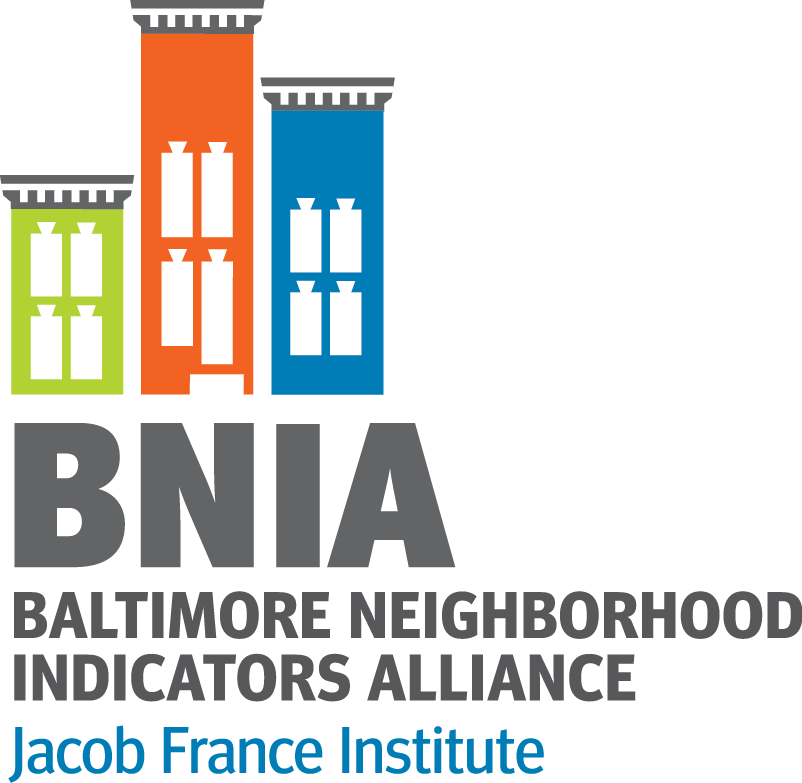 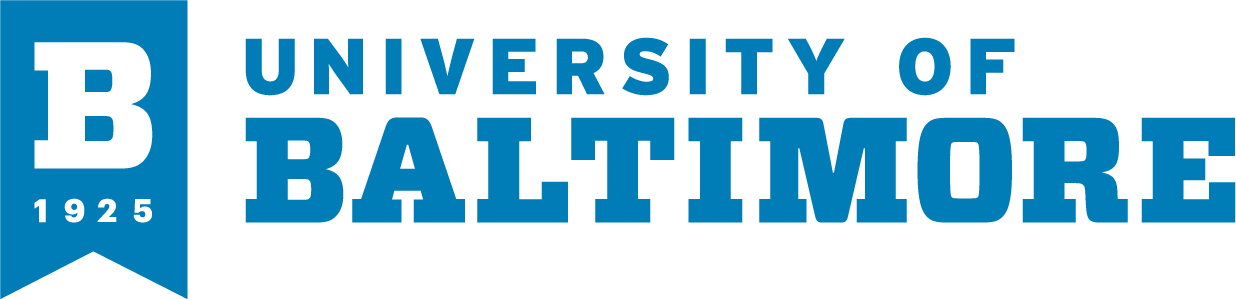 Dashboard: Crime Incidents by Quarter
Bniajfi.org@bniajfi
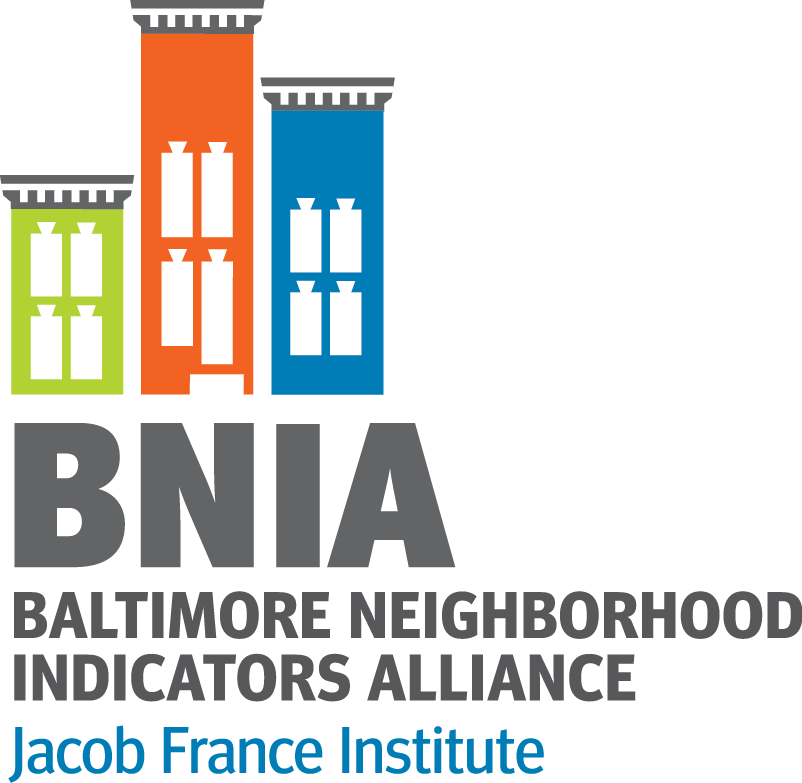 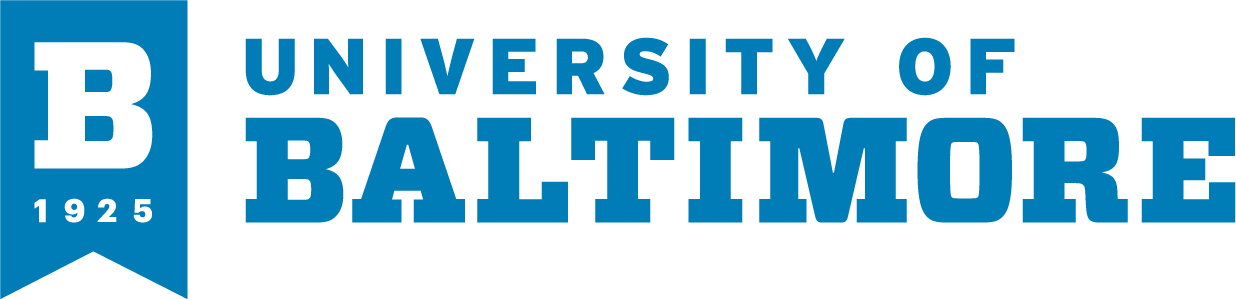 Dashboard: Crime Incidents by Quarter
Bniajfi.org@bniajfi
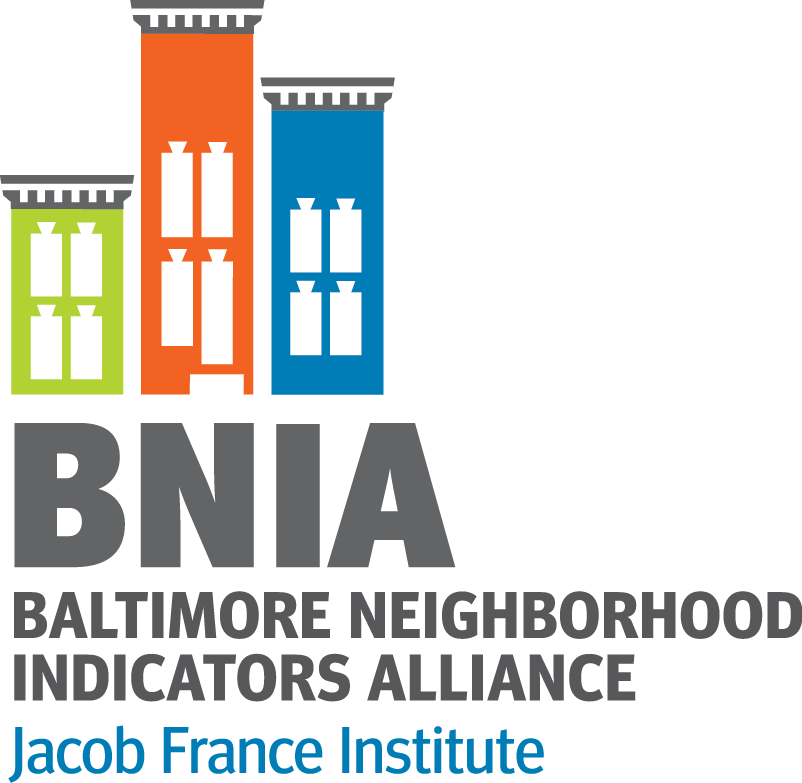 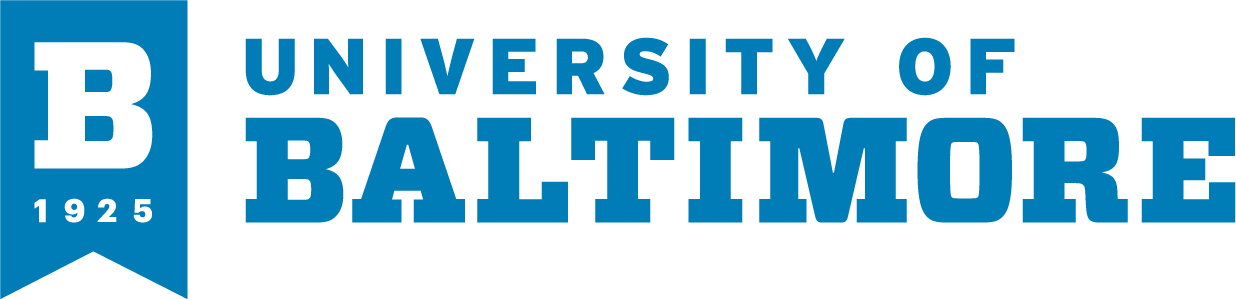 Citizen-Driven Service Requests Dashboard
Bniajfi.org@bniajfi
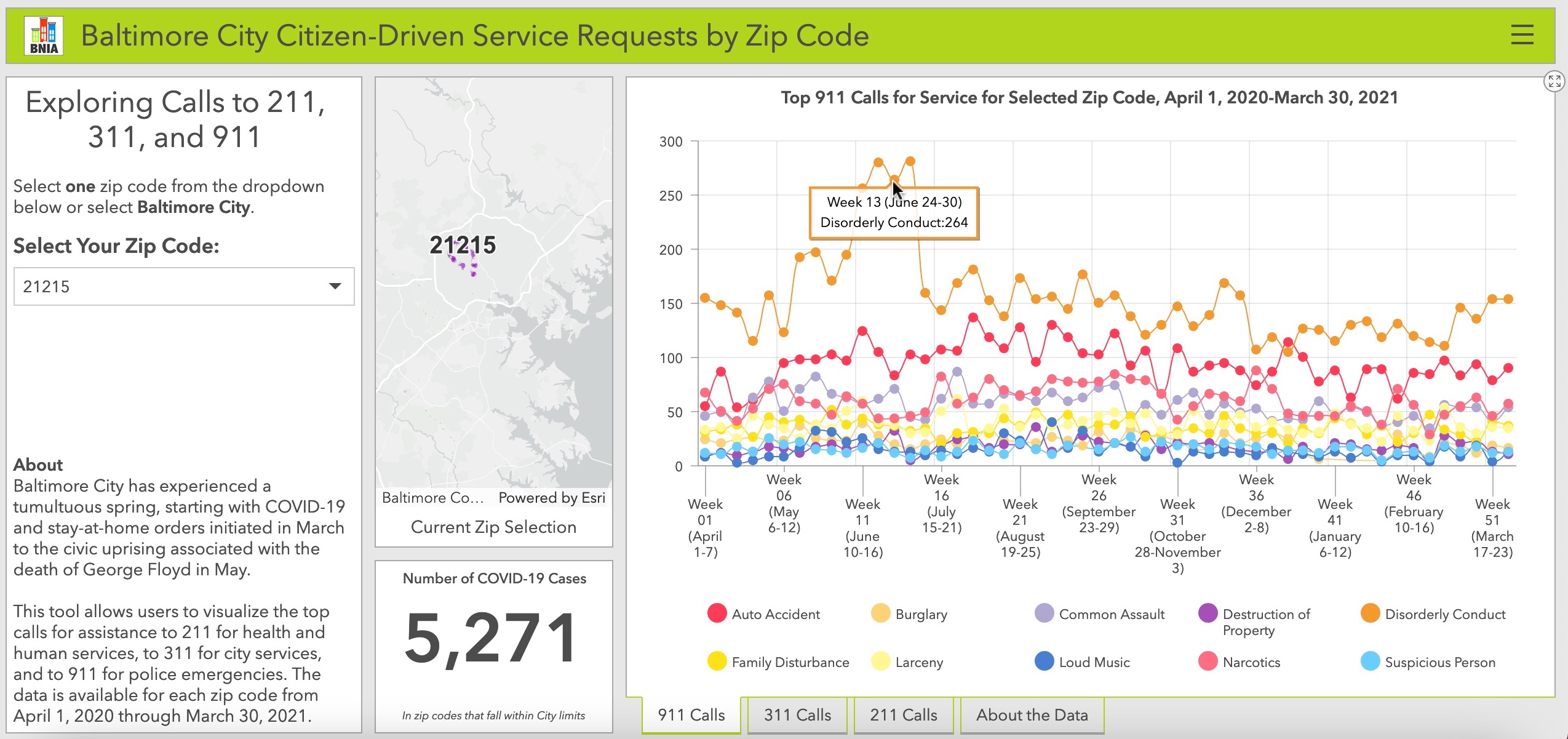 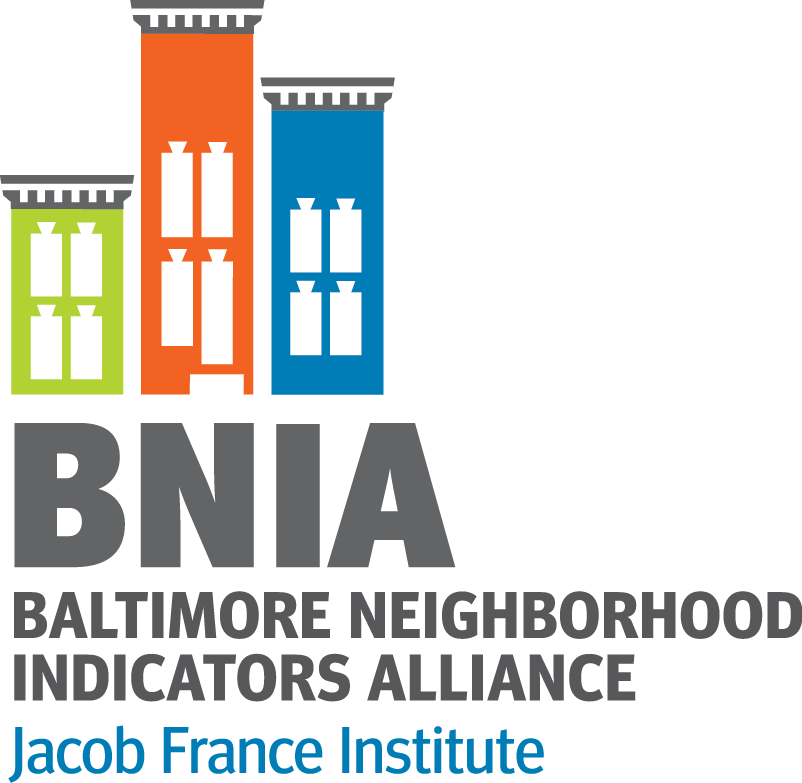 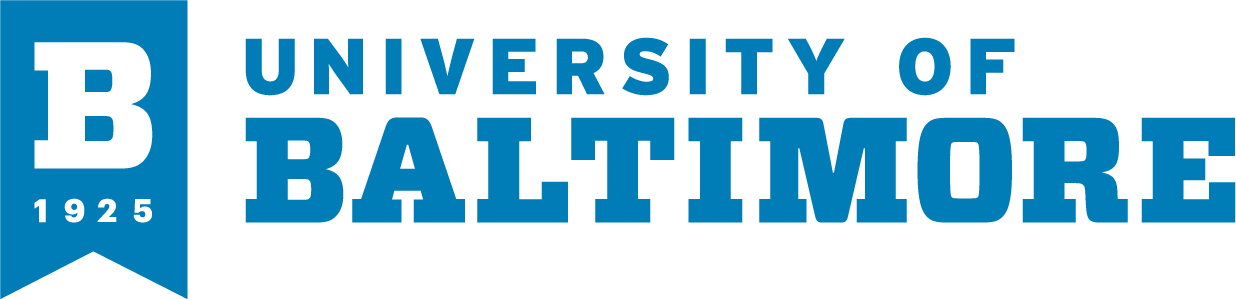 Citizen-Driven Service Requests Dashboard
Bniajfi.org@bniajfi
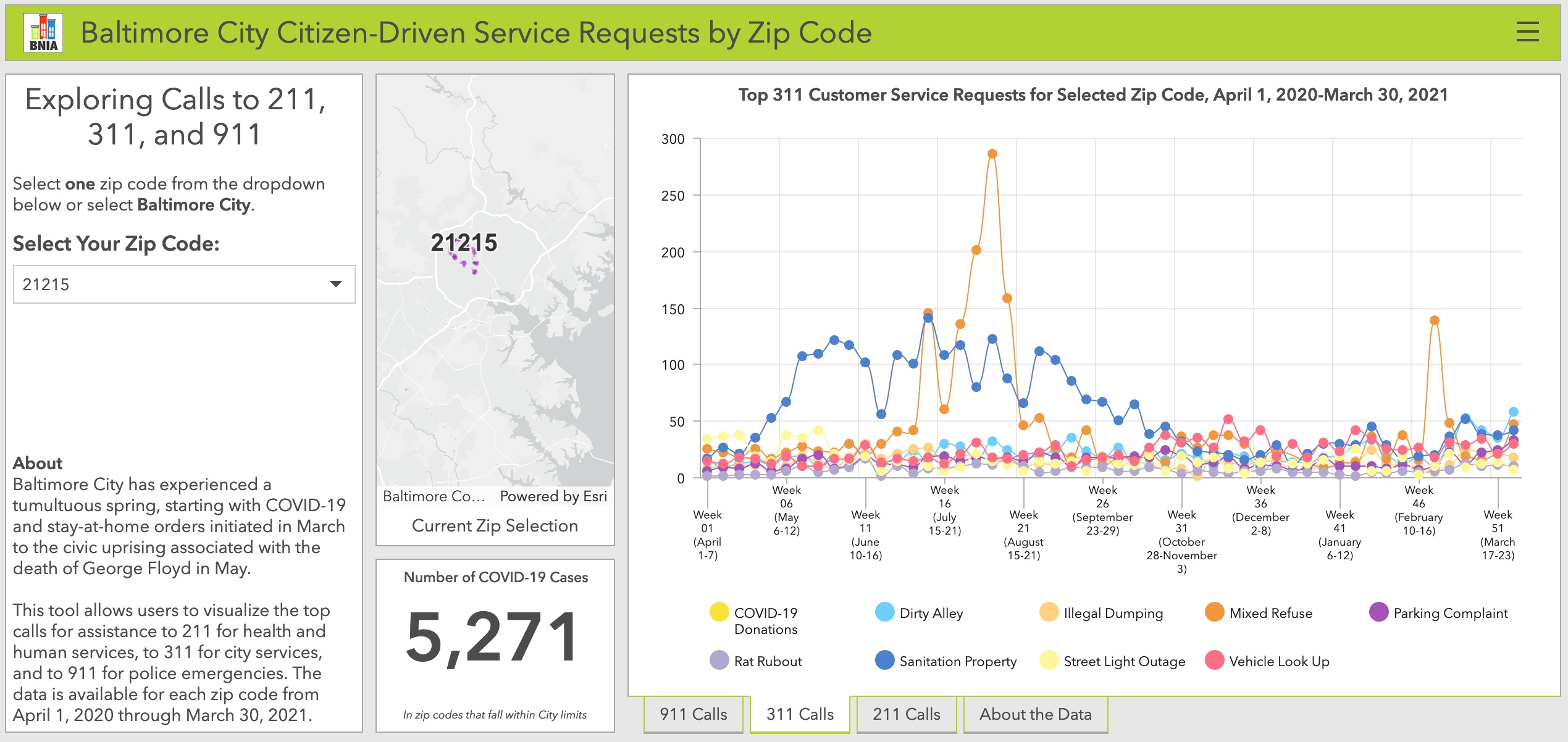 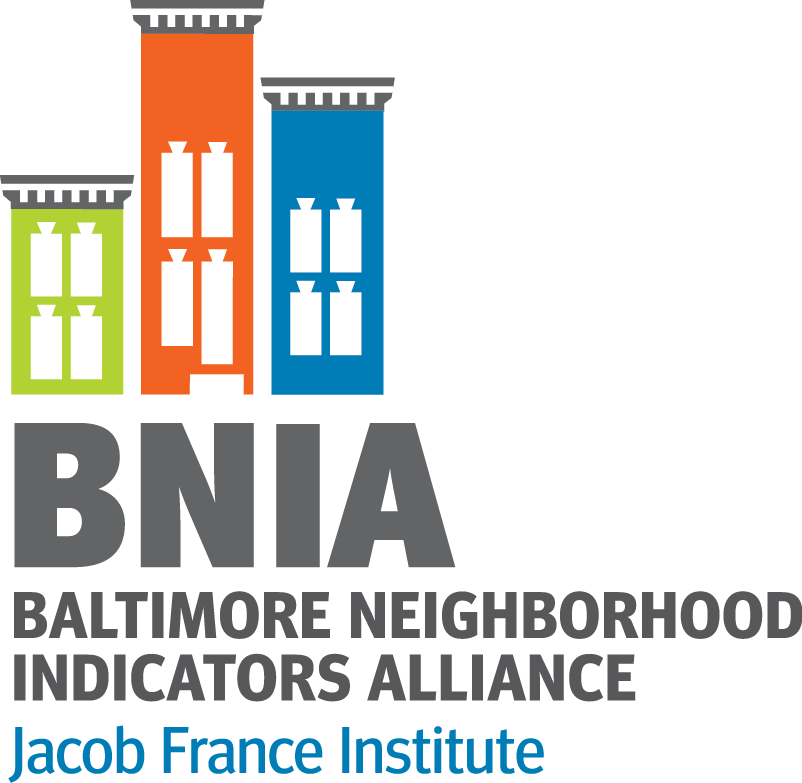 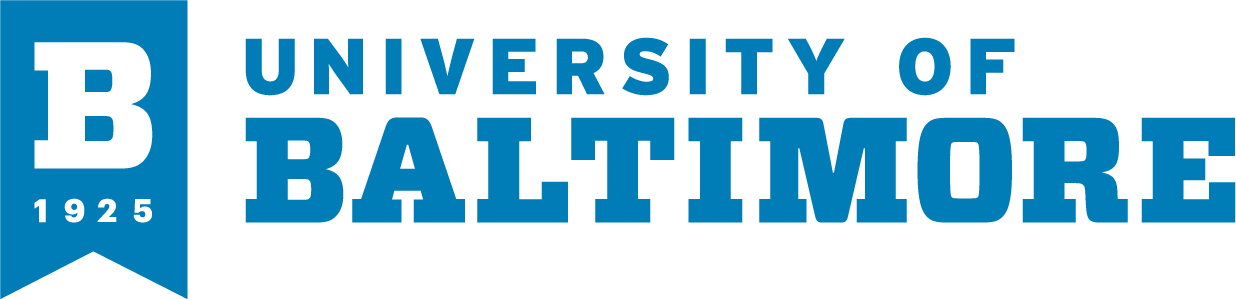 Citizen-Driven Service Requests Dashboard
Bniajfi.org@bniajfi
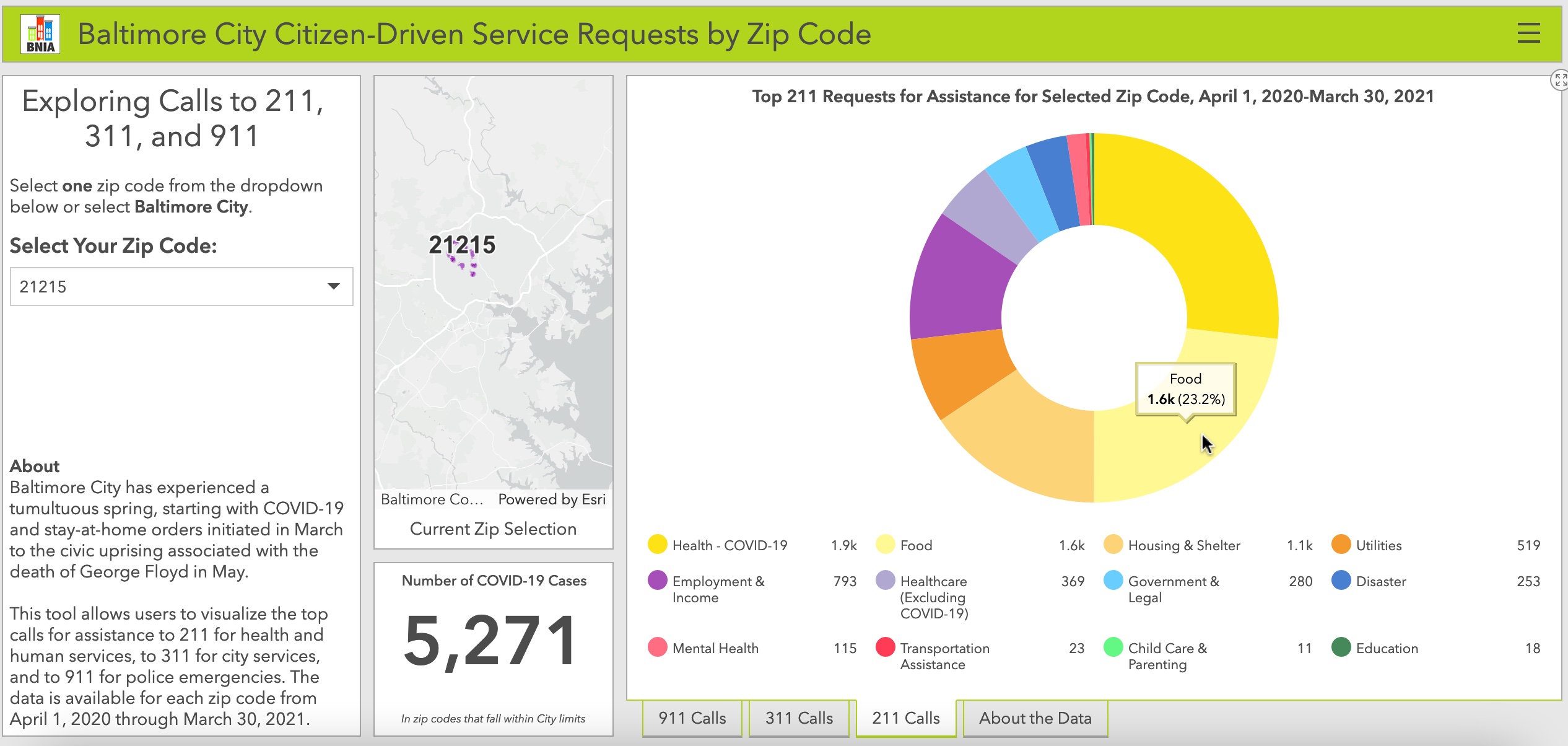 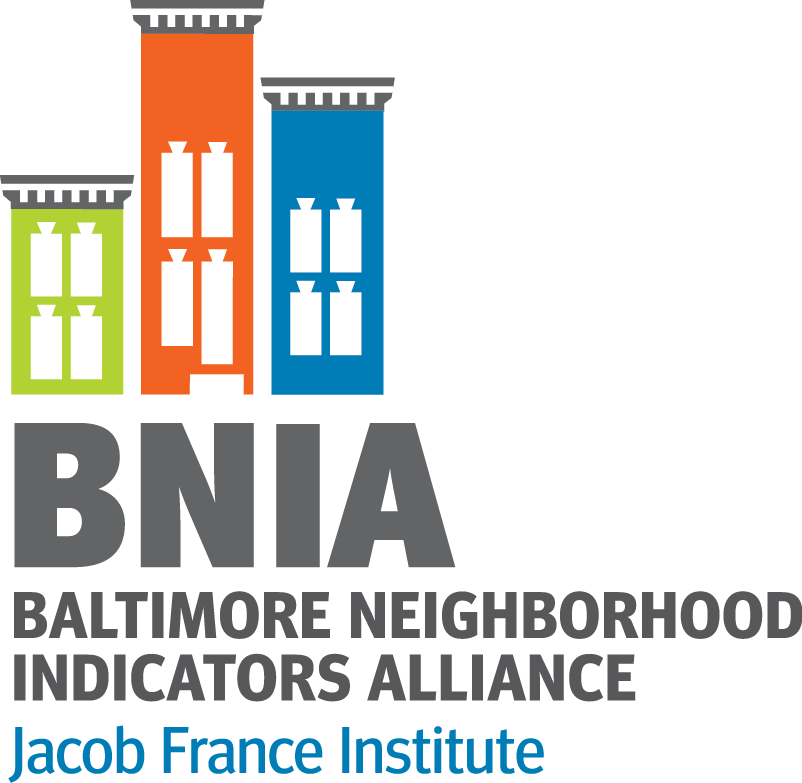 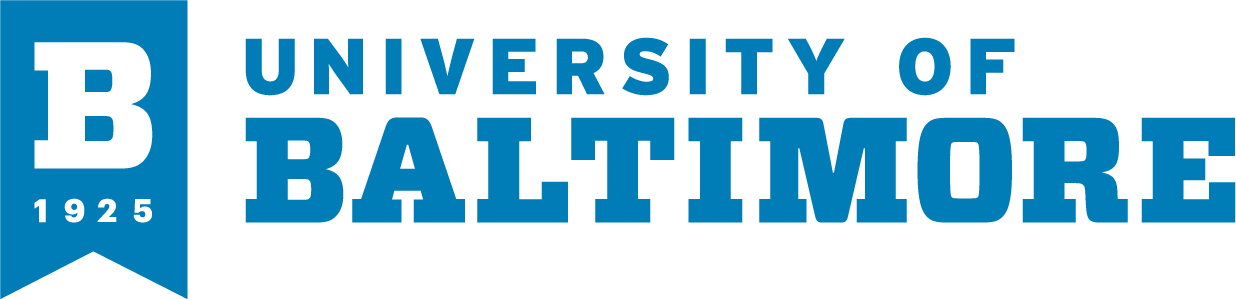 COVID-19 Data Hub
Bniajfi.org@bniajfi
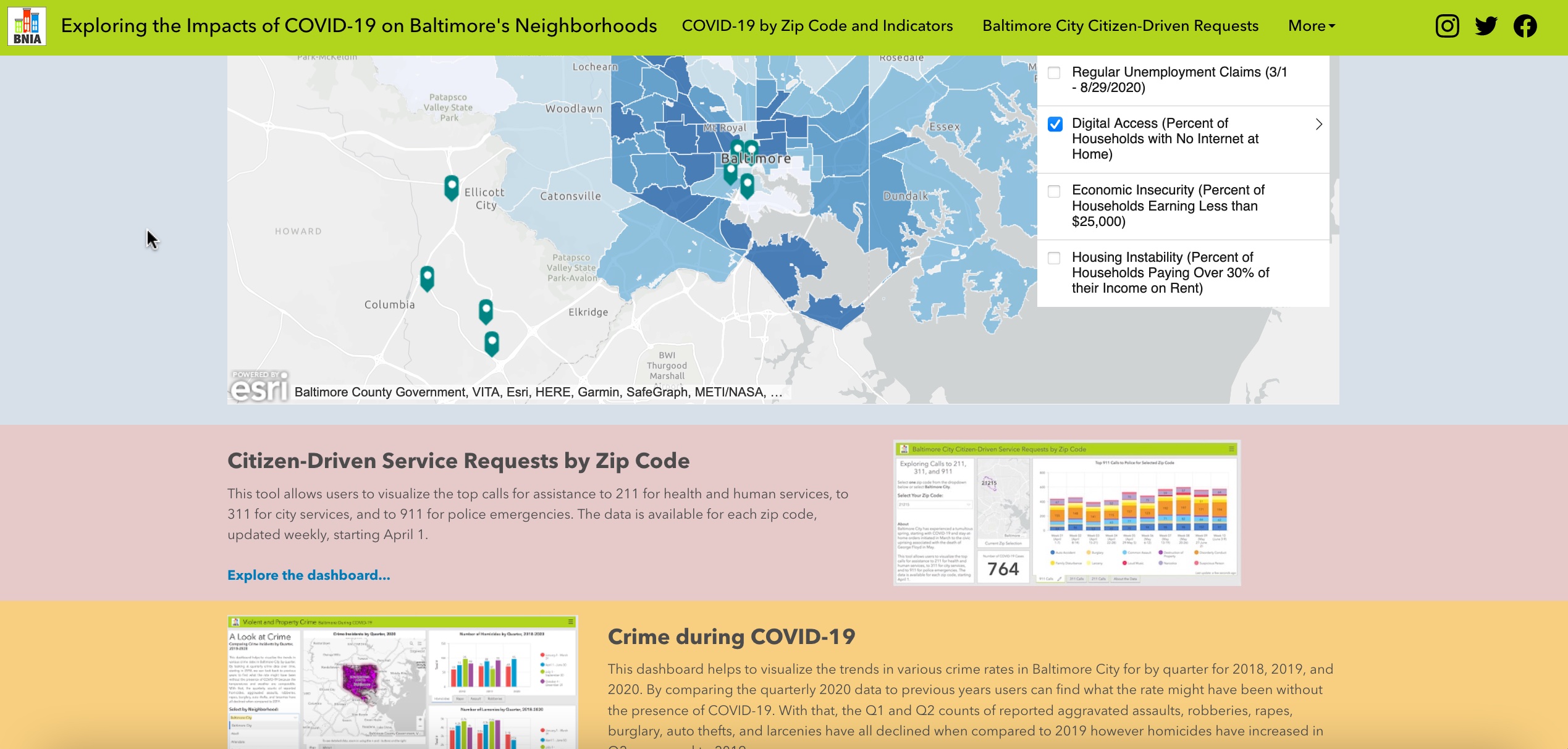 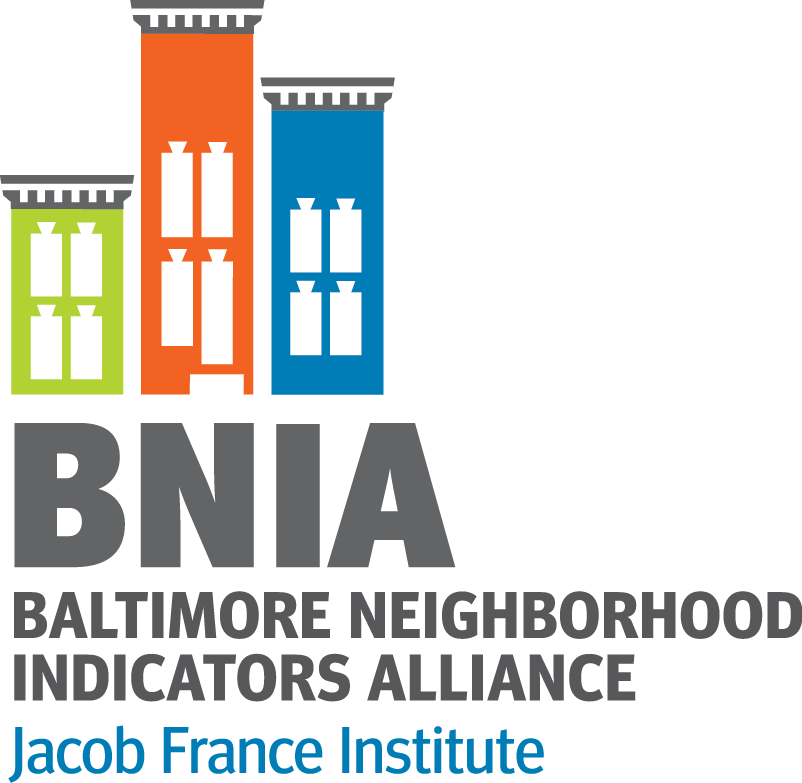 https://coronavirus-bniajfi.hub.arcgis.com
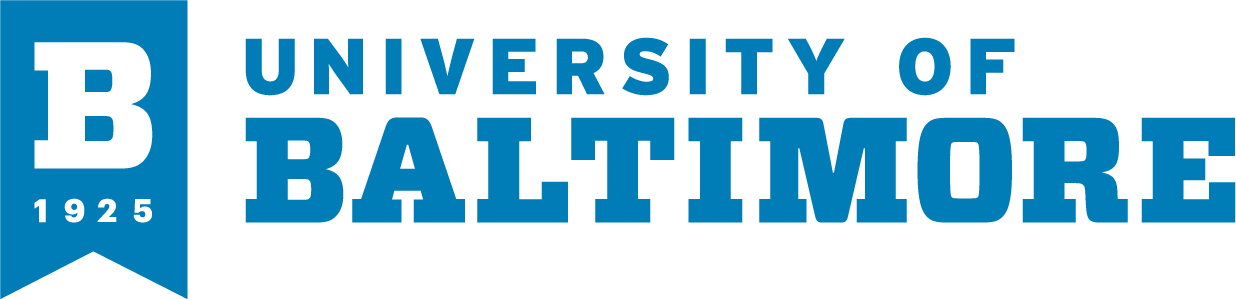 Contact
Bniajfi.org@bniajfi
Cheryl KnottResearch Managercknott@ubalt.edu
https://www.bniajfi.org 
@bniajfi on social media
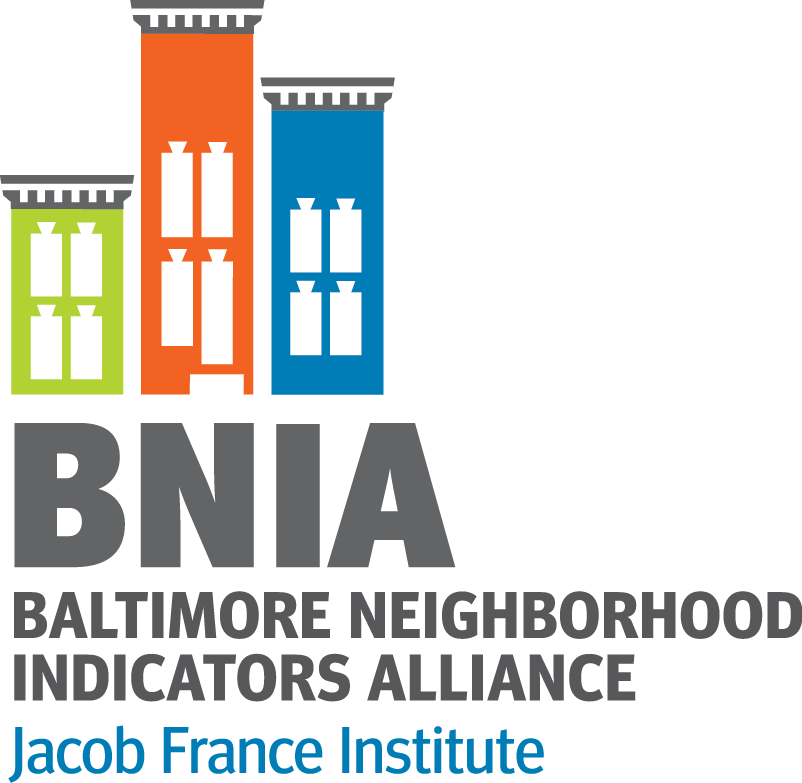